Right Angled Trigonometry
Tuesday, 04 March 2014
Example		
Calculate the size of angle A in the triangle ABC
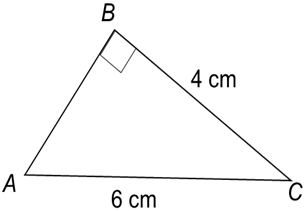 Opp
Adj
Hyp
Example	
	Find the size of angle x in each of the following
(i)









(ii)
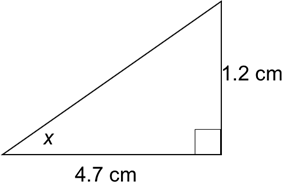 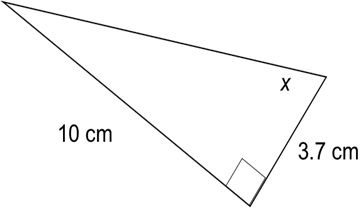 (iii)
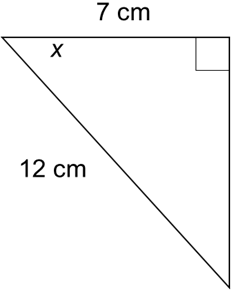 Example	
	Calculate the size of angle PQR in the triangle below.
P
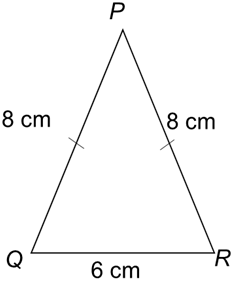 8
→
Q
3
Example
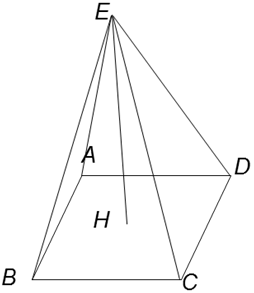 The figure is a pyramid on a square base ABCD. The edges of the base are 30cm long and the height, EH, of the pyramid is 42cm. Find 
a) the length of AC
b) the angle EAH
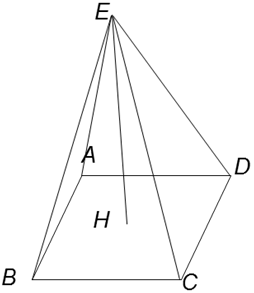 a) the length of AC
Using pythagoras theorem with the base
42cm
D
A
30cm
30cm
30cm
B
C
30cm
b) the angle EAH
E
Draw the right angled triangle for EAH
42cm
A
H
21.21cm
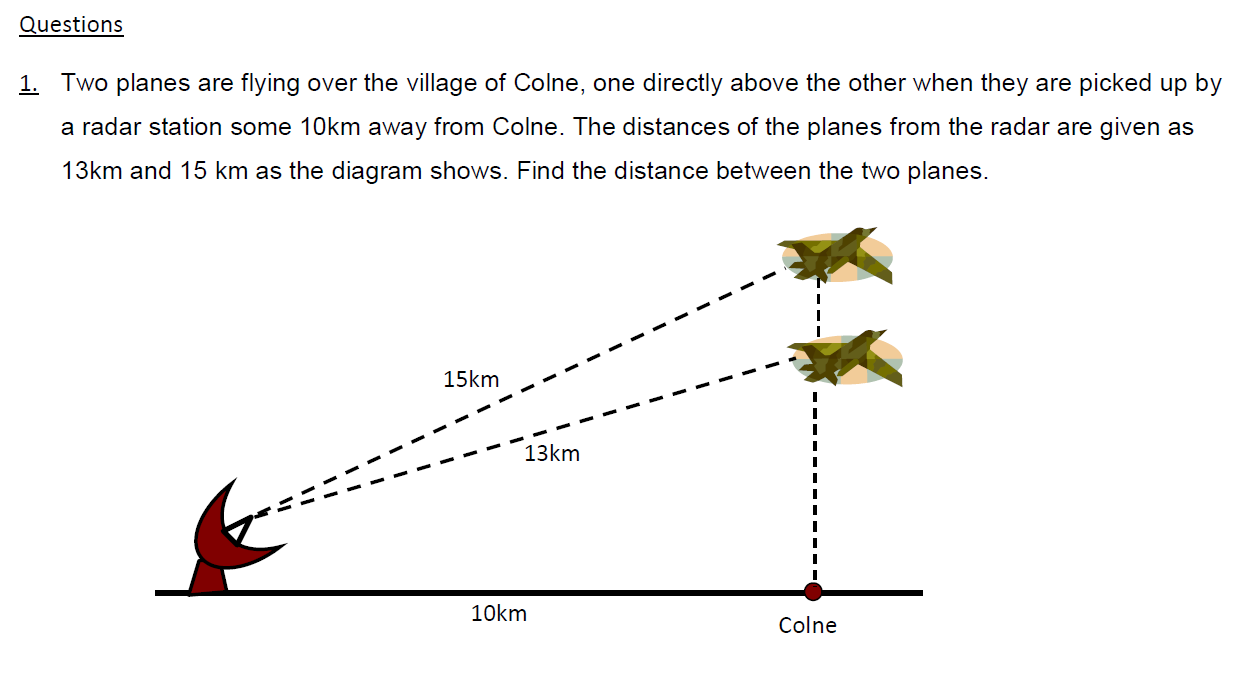 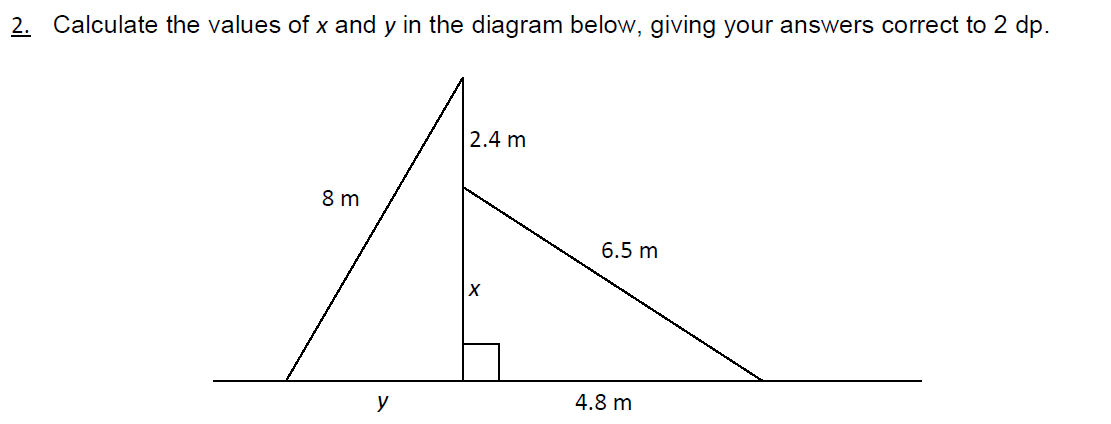 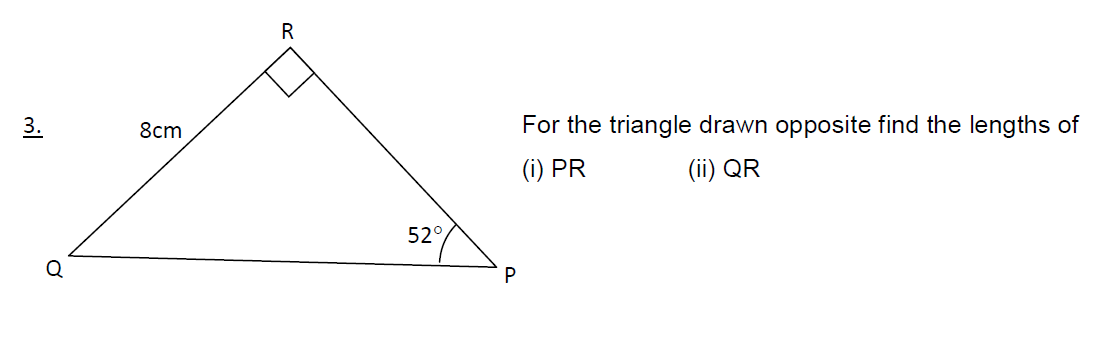 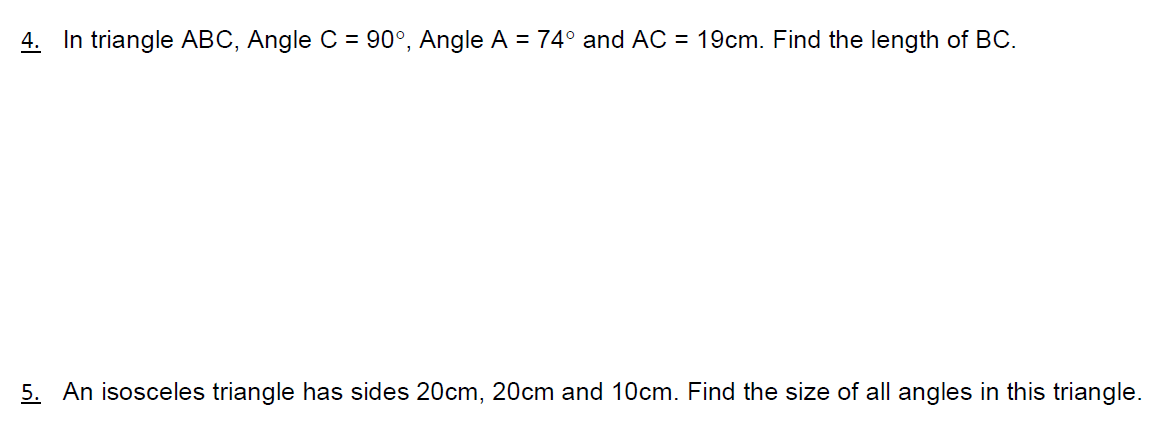 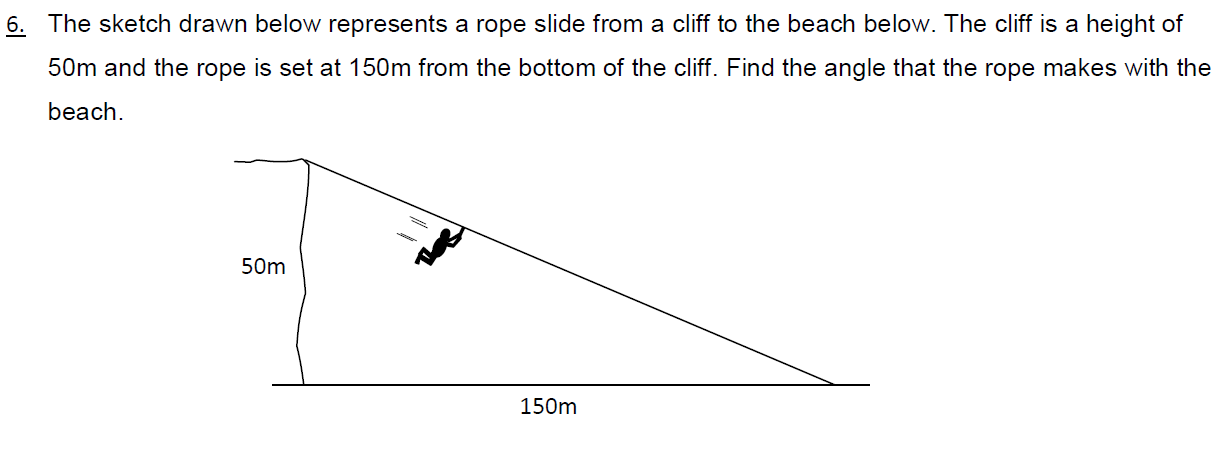 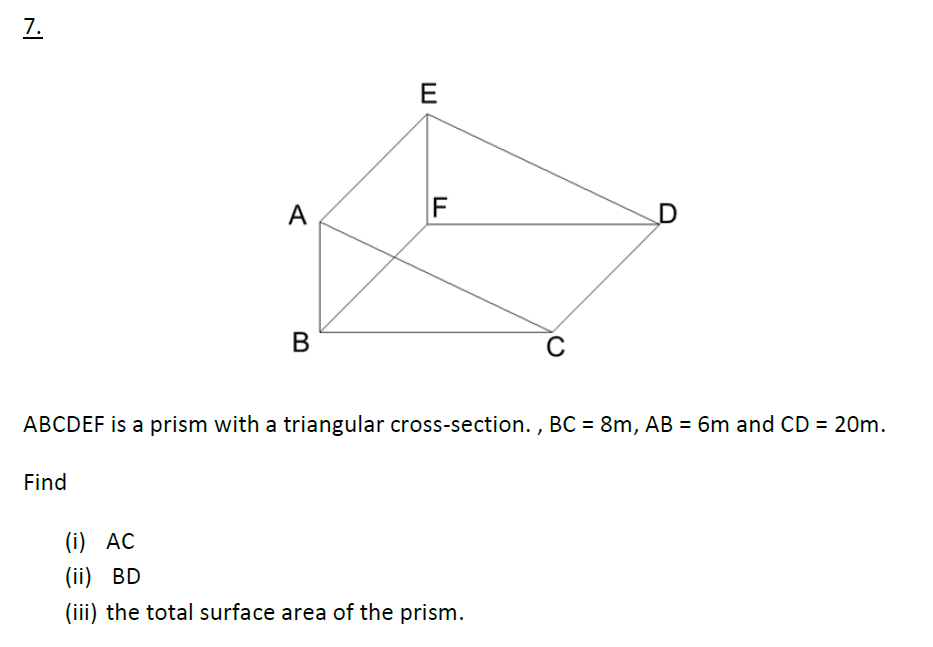